Primăria s. Costești
BUGETUL2023
Proiect
Eveniment organizat cu suportul Programului Comunitatea Mea
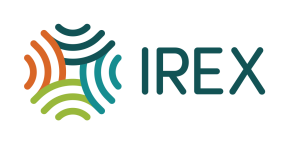 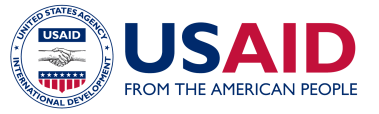 Bugetul 2023
32 602, 5 mii lei
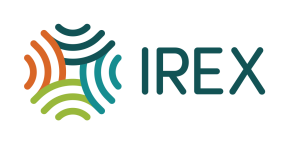 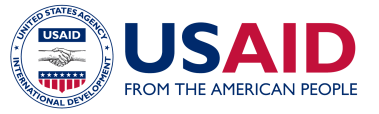 Bugetul 2023
32 602, 5 mii lei
Venituri
(de unde vin banii)
Cheltuieli
(unde se duc banii)
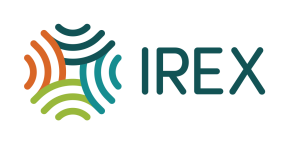 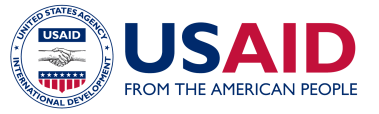 Analiza comparativă a bugetului
anii 2021 – 2022 - 2023
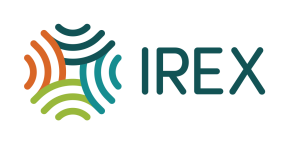 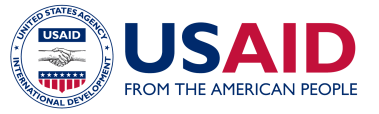 De unde vin banii?
Transferuri de la Bugetul de Stat comparativ cu Venituri proprii
Transferuri de la Bugetul de Stat
23 042, 9 mii lei (71%)
Venituri proprii
9 559, 6 mii lei (29%)
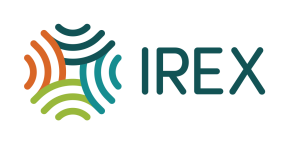 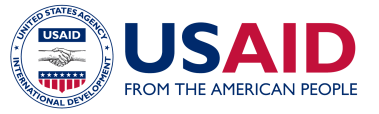 De unde vin banii?
Structura Veniturilor proprii
Impozite
7 116,9 mii lei (74%)
Prestare servicii
946,2 mii lei (10%)
Taxe locale
1 496,5 mii lei (16%)
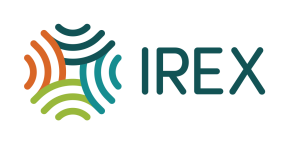 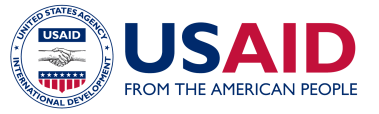 Analiza comparativă a veniturilor
anii 2021 – 2022 - 2023
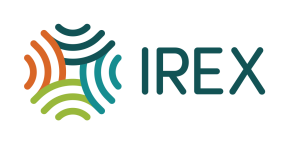 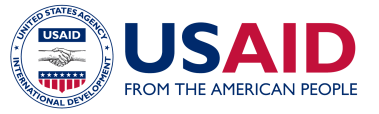 Cum cheltuim banii?
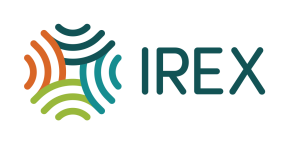 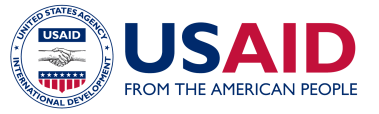 Analiza comparativă a cheltuielilor
anii 2021 – 2022 - 2023
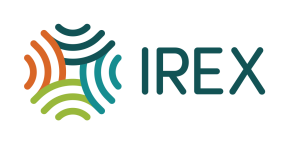 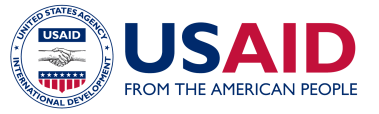 Aprobarea şi punerea în  aplicare 
a taxelor locale pentru anul 2023
Taxe și impozite  locale 2023
Începând cu 01.01.2023 pe teritoriul satului Costești raionul Ialoveni se stabilesc următoarele taxe locale, baza impozabilă și cota impozitului:
Anexa 1Taxa pentru unitățile comerciale și/sau de prestări servicii
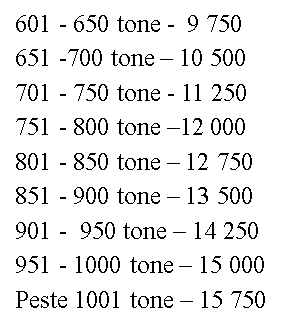 2. Se stabilesc scutiri integrale de:
Taxa pentru amenajarea teritoriului – fondatorii gospodăriilor țărănești (de fermier) care au atins vârsta de pensionare;
Taxa pentru unitățile comerciale și/sau de prestări servicii – persoana care practică activități de pompe funebre și acordă servicii similar, inclusive care confecționează sicrie, coroane, flori false, ghirlande;
Taxa de plasare a publicității – producătorii și difuzorii de publicitate socială și de publicitate plasată pe trimiterile poștale;
Taxa de organizare a licitațiilor și loteriilor pe teritoriul satului – organizatorii licitațiilor desfășurate în scopul asigurării rambursării datoriilor la credite, acoperirii pagubelor, achitării datoriilor la buget, vânzării patrimoniului de stat și patrimoniului satului.
Taxa pentru salubrizare – copiii cu vârsta cuprinsă între 0-6 ani, invalizii de grupa I și II, persoanele care au atins vârsta de 65 de ani.
3. Pentru întreprinderile care își încep activitatea pe parcursul anului, taxa se va percepe proporțional timpului real lucrat.
4. În cazul stabilirii programului de lucru a întreprinderilor cu regim non-stop mărimea taxei se majorează cu 30% față de taxa stabilită.
5. Prezenta decizie intră în vigoare la data de 01 ianuarie 2023 și urmează a fi prezentată Inspectoratului Fiscal de Stat Ialoveni și adusă la cunoștință publică în termen de 10 zile din momentul adoptării.
6. Taxele locale se aplică, se modifică sau se anulează de către Consiliul Sătesc Costești concomitent cu aprobarea sau modificarea bugetului localității.
7. Termenul de achitare, prezentarea dărilor de seamă și modul de plată a taxelor locale se efectuează conform prevederilor Titlului VII al Codului Fiscal.
8. Controlul asupra prezentei decizii se pune în sarcina dnei Borta Elena, contabil-șef.
Cu privire la aprobarea cotelor impozitului funciar și imobiliar pentru anul 2023
În conformitate cu titlul VI din Codul fiscal, aprobat prin Legea nr.1163-XIII din 24.04.1997; Legea pentru punere în aplicare a titlului VI din Codul fiscal nr.1056-XV din 16 iunie 2000, cu modificările și completările ulterioare; Legea privind administrația publică locală nr. 436-XVI din 28.12.2006; Legea finanțelor publice și responsabilității bugetar-fiscale nr. 181 din 25.07.2014; Legea privind finanțele publice locale nr.397-XV din 16.10.2003; Legea cu privire la datoria sectorului public, garanțiile de stat și recreditarea de stat nr. 419-XVI din 22.12.2006,
Cu privire la aprobarea unor plăți
Cum cheltuim banii?
Grădinițe
438 copii
39 807 lei/copil
17 435,4 mii lei
Salarii
Servicii 
comunale
Alimentație
2 340,9 
mii lei
11 475,9 mii lei
3 618,6 
 mii lei
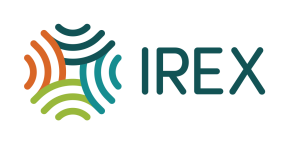 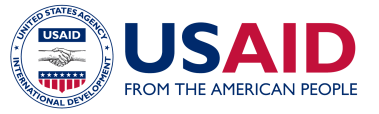 Cum cheltuim banii?
Primăria și Consiliul Local
21 unități
4 117,1 mii lei
Servicii 
comunale
Salarii
Alte
cheltuieli
2 270,9
mii lei
350,0
 mii lei
1 496,2
mii lei
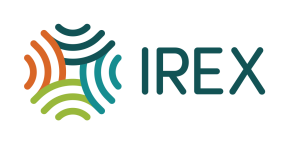 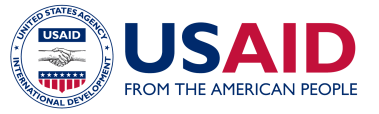 Cum cheltuim banii?
Instituții de cultură, sport
1 449,6 mii lei
Sport/tineret
Casa de cultura
1 081,6
mii lei
368,0
mii lei
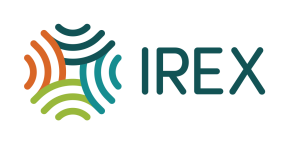 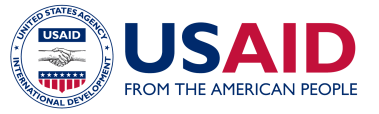 Cum cheltuim banii?
Dezvoltarea comunală, amenajare și iluminat stradal
3 000, 0 mii lei
... km de srăzi iluminate
Aprovizionarea cu apă
 și canalizarea
Iluminatul stradal
Amenajarea teritoriului
1 000,0
mii lei
1 000,0
mii lei
1 000,0
mii lei
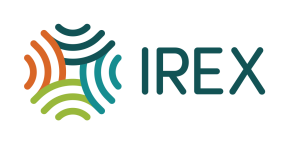 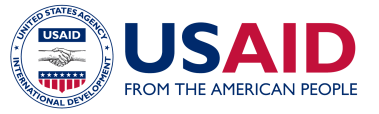 Cum cheltuim banii?
Reparația drumurilor
5 187,4 mii lei
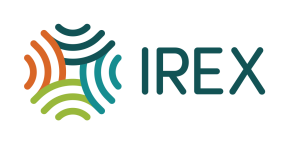 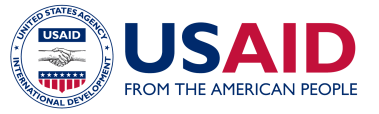 Ce propuneri aveți?
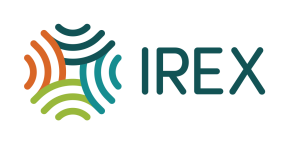 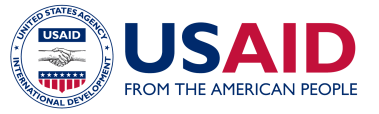